Comp 401Reflection and Action Objects
Instructor: Prasun Dewan
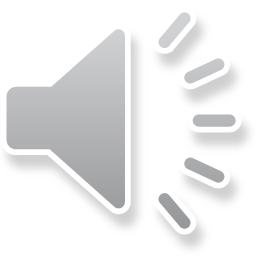 Prerequisite
Inheritance
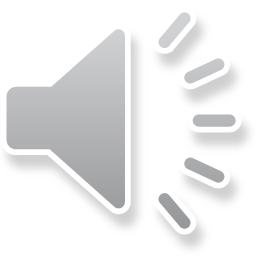 Topics
Type Object
Object representing a type of objects 
Action Object
Object representing an action such as “Do”
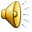 printProperties
public static void main(String[] args) {
	BMISpreadsheet bmi = new ABMISpreadsheet(1.77, 75);
	printProperties(bmi);
	Point point = new ACartesianPoint(50, 34);
	printProperties(point);
}
public static void printProperties(Object object) {
   …
}
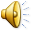 PropertiesPrinter
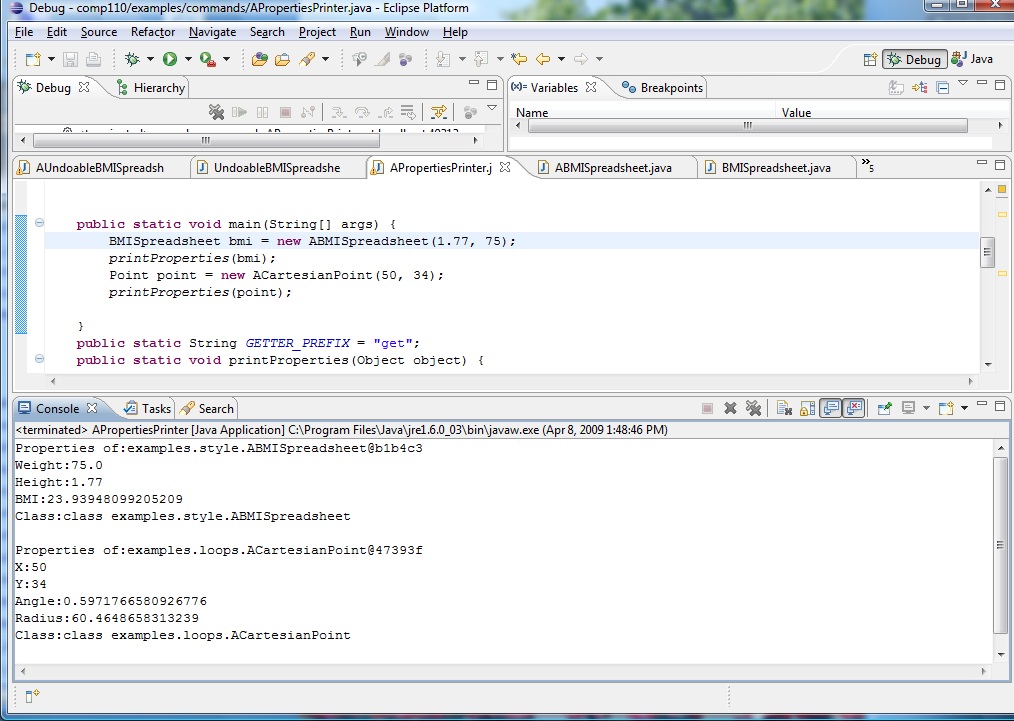 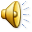 Calling printProperties
public static void main(String[] args) {
	BMISpreadsheet bmi = new ABMISpreadsheet(1.77, 75);
	printProperties(bmi);
	Point point = new ACartesianPoint(50, 34);
	printProperties(point);
}
printProperties() accepts an argument of arbitrary type
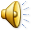 Class Reflection
public static void printProperties(Object object) {
   System.out.println("Properties of:" + object);
   Class objectClass = object.getClass();
   Method[] methods = objectClass.getMethods();
   Object[] nullArgs = {};
   for (int index = 0; index < methods.length; index++) {
	Method method = methods[index];
       if (isGetter(method)) {
	    Object retVal = methodInvoke(object, method, nullArgs);
	    System.out.println(propertyName(method) + ":" + retVal);
       }
   }
	System.out.println();
}
Class is a  runtime variable vs. compile time as in generics.
Class Reflection: Invoking methods on a class to create new instance or learn its properties.
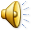 Method Reflection
public static String GETTER_PREFIX = "get";
public static boolean isGetter (Method method) {
	return  method.getParameterTypes().length == 0 && 
		 method.getReturnType() != Void.TYPE &&
		 method.getName().startsWith(GETTER_PREFIX);
}
public static String propertyName(Method getter) {
  return getter.getName().substring(GETTER_PREFIX.length());
}
Method Reflection: Invoking methods on a method.
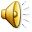 Invoking Target Method
public static Object  methodInvoke(Object object, Method method, Object[] args ) {
	try {
		return  method.invoke(object, args);
	} catch (IllegalAccessException e) {
		e.printStackTrace();
		return null;
	} catch (InvocationTargetException e ) {
		e.printStackTrace();
		return null;
	}
}
IllegalAccessException: Method not visible to caller.
InvocationTargetException: Exception thrown when parameters/target object do not match method or  method throws exception such as ClassCastException.
Method that takes method as a parameter is 2nd-order method.
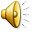 Reflectable Type Object
Type Object = Embedded Type
newInstance()
getName()
getMethods()
getInterfaces()
getSuperType()
getSubTypes()
Provides reflection operations to learn properties of the action such as return type, name, and parameter types.
A supertype does not reference its subtypes. Subtypes can, can be developed all over the world, and thus can never be known.
Need not correspond to a compiled class. Can be an XML schema, for instance.
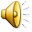 Action Object
Action Object = Embedded Operation
execute (targetObject, params)
Provides an execute operation to  perform some action.
The execute operation takes as parameters  the  object on which the target operation is to invoked and an array  of parameters of the target  method.
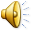 Reflectable Action Object
Action Object = Embedded Operation
execute (targetObject, params)
getParameterTypes()
getReturnType()
getName ()
Provides an execute operation to  perform some action.
Provides additional reflection operations to learn properties of the action such as return type, name, and parameter types.
The execute operation takes the  object on which the target operation is to invoked and an array  of parameters of the target  method.
Need not correspond to a compiled method. Can be a Web Ser vice action described by XML.
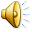